Figure 6. Individual examples of basilar arborizations and spine density of layer V pyramidal cells from area ...
Cereb Cortex, Volume 14, Issue 5, May 2004, Pages 586–593, https://doi.org/10.1093/cercor/bhh020
The content of this slide may be subject to copyright: please see the slide notes for details.
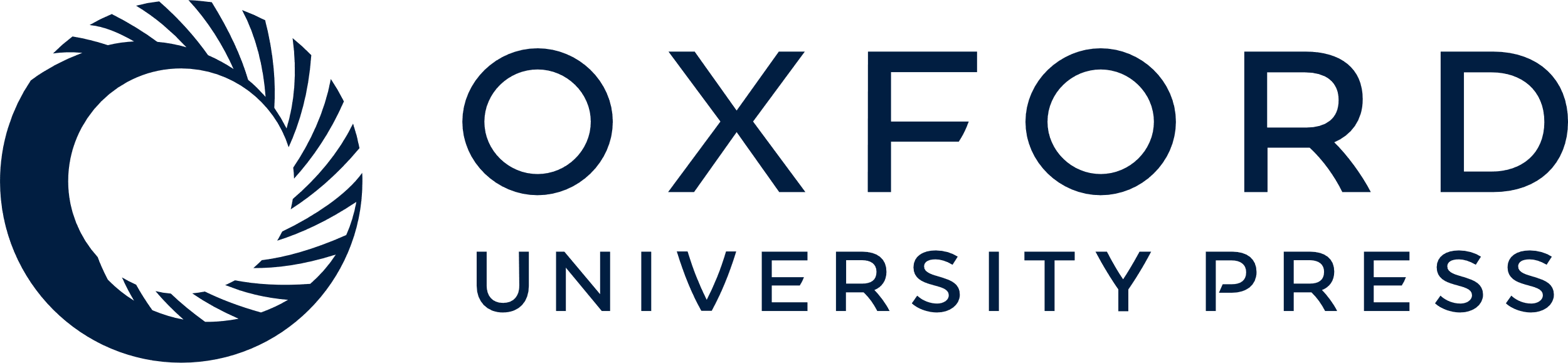 [Speaker Notes: Figure 6. Individual examples of basilar arborizations and spine density of layer V pyramidal cells from area Fr1 following handling (A and C) or HFS (B and D). As shown in B, HFS induced an increase in dendritic length and branch complexity when compared with controls (A). HFS also induced an increase in spine density (D) when compared with controls (C).


Unless provided in the caption above, the following copyright applies to the content of this slide:]